Haya Lea Detinko
March 28, 2012
Country
Haya Detinko lived in Ronvo, Poland, which is now in Ukraine
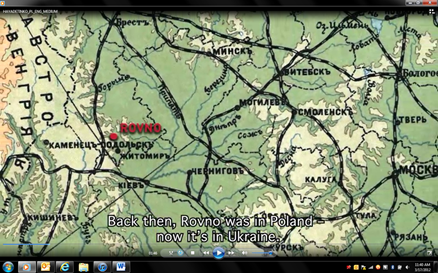 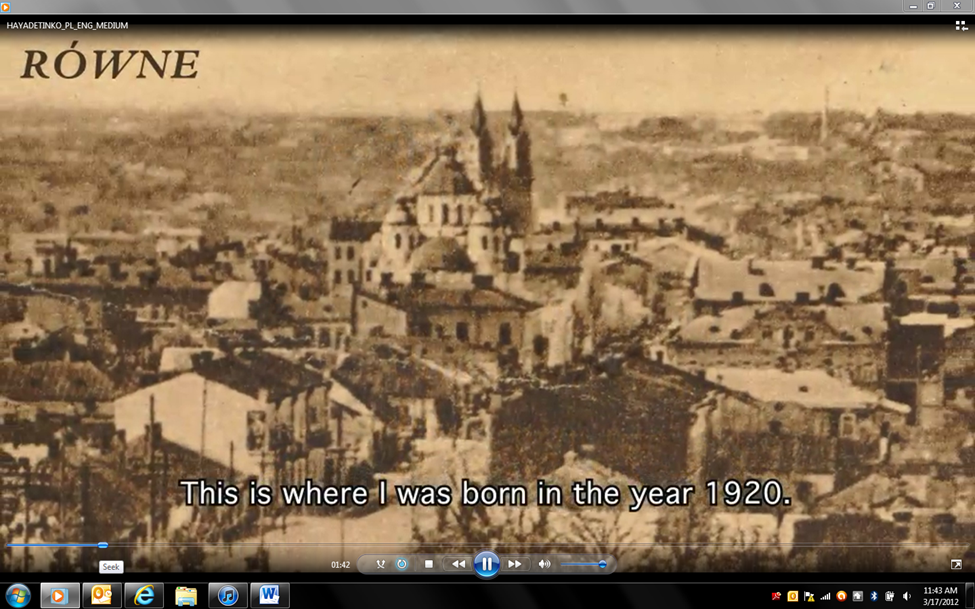 Politics
The Poland of Detinko’s time, was Communist, half under the USSR and half under the Nazis.
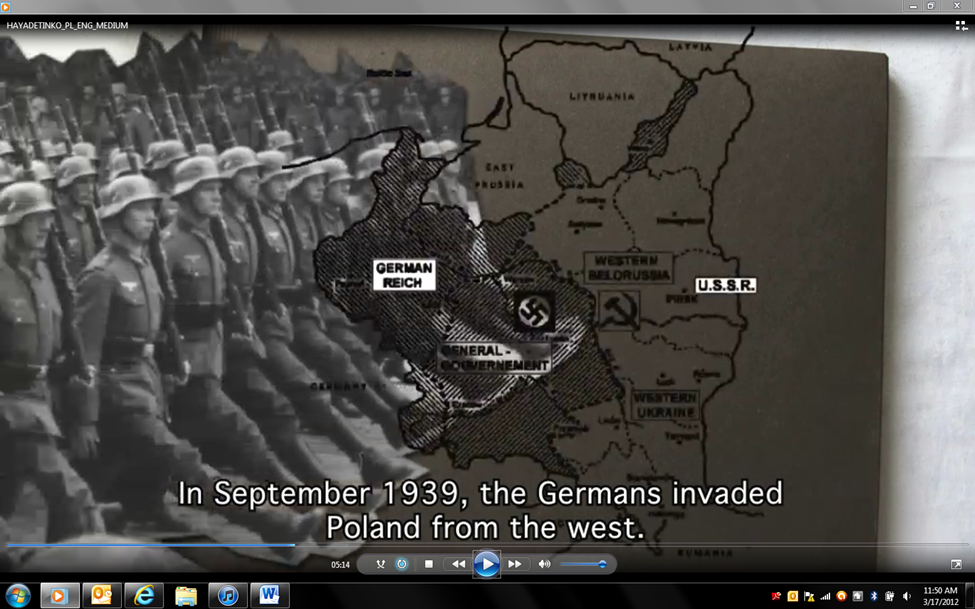 Economy
As a Communist state, Detinko had no choice in what her profession would be.
She became a seamstress.
Religion
Detinko and her family were Jewish.
Most of her friends were Jewish
Religion was outlawed when Poland was taken over by the USSR/Nazis, but she kept her faith
Family Photos
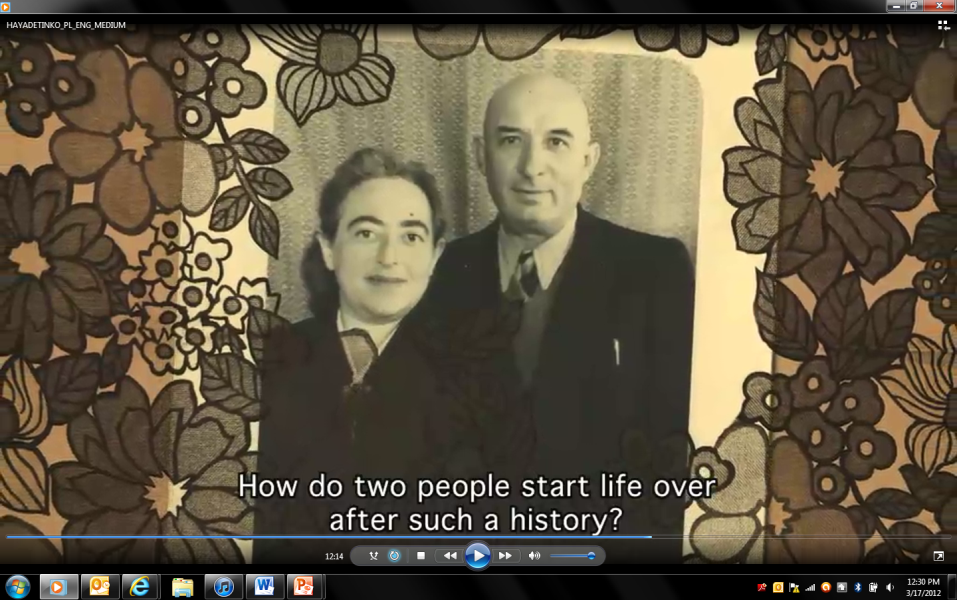 Detinko and Husband
Family Photos
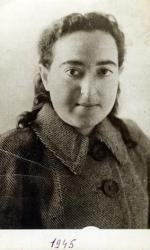 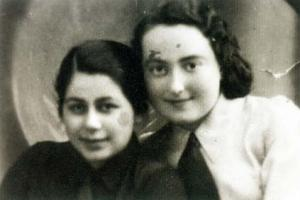 Left: Haya Lea Detinko (1945)
Above: Detinko and her friend, Gisya
Family Photos
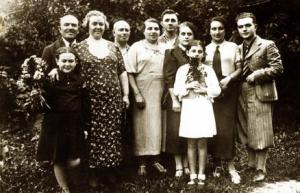 Time Line
Born: 1920
5 June 1941:  Arrested by Soviets
Still alive to this day
1945: Sentenced
Age 16: ORT Tailoring School
1938: Joined Hashomer
1961: Haya and husband released
22 June 1941: Transported 8,000 km from her home
Age 6: Tarbut School
The End